ΠΑΝΕΠΙΣΤΗΜΙΟ ΘΕΣΣΑΛΙΑΣ – ΤΟΕ – 2018-19
Μάθημα: ΟIKONOMIKA THΣ ΑΝΑΠΤΥΞΗΣ 
(Αναπτυσσόμενες Χώρες)

ΑΝΑΠΤΥΞΙΑΚΗ ΑΝΑΣΚΟΠΗΣΗ ΤΟΥ 20ου αιώνα
Διάλεξη 1-2η: Δρ. Θεόδωρος Μεταξάς
Αναπληρωτής Καθηγητής, ΤΟΕ, ΠΘ
1. 20ΟΣ ΑΙΩΝΑΣ: ΚΡΙΣΕΙΣ, ΕΥΚΑΙΡΙΕΣ, ΚΕΡΔΗ, ΚΟΙΝΩΝΙΕΣ
1985 και μετά

Προσανατολισμός
Στα Ποιοτικά
Χαρακτηριστικά
Από την Παγκόσμια
στην Τοπική Κοινωνία

Έμφαση στις 
Κοινωνικές
Υπηρεσίες 
(Υγεία, Παιδεία)
Human Resources
Management 

TQM
Βιετνάμ
Μεταναστεύσεις
Πρώτα Συστήματα Υγείας
Μεγ. Βρετανία
Χρυσή 20ετία της παγκόσμιας 
οικονομικής ανάπτυξης
Φορντικό Μοντέλο Ανάπτυξης
Άθλιες Συνθήκες 
Διαβίωσης και Εργασίας
Ανθρώπινα 
Δικαιώματα
Καταστροφές –
Επιδημίες
Βιομηχανική 
Επανάσταση
ΚΡΑΧ
Β’ Π.Π.
Α’ Π.Π.
Η Ευρώπη 
μετά το ‘89
Πετρελαϊκή 
Κρίση
Έθνη, κράτη, 
ταυτότητες, πόλεμοι
1900
1912-17
1929
1939-45
1950-70
1973
1989
2008-12
2. Νέο Διεθνοποιημένο Περιβάλλον και ο ρόλος των Πόλεων
ΕΞΕΛΙΞΕΙΣ
Παγκοσμιοποίηση & ‘Νέα Οικονομία’
Φιλελευθεροποίηση των εμπορικών συναλλαγών
Ραγδαία ανάπτυξη του τριτογενούς τομέα, τεχνολογίας, καινοτομίας, R/D
Αλλαγή στις παραγωγικές διαδικασίες
Αλλαγές στο περιβάλλον και τις δραστηριότητες των επιχειρήσεων
Μετανάστευση πληθυσμών και παραγωγικού δυναμικού
Ευρωπαϊκή Ολοκλήρωση και διεύρυνση
Κερδισμένοι και χαμένοι της διαδικασίας
Περιφερειακές ανισότητες
Αλλαγή στο γεωπολιτικό προφίλ της Ευρώπης
Δημιουργία 
ευκαιριών, προκλήσεων και απειλών
ΠΟΛΕΙΣ: 
Σημαντικός ρόλος στην συγκέντρωση επιχειρήσεων και δυναμικού
Κέντρα ‘συσσώρευσης γνώσης’
Ανοικτές οικονομίες και εξειδικευμένες μονάδες
ΝΕΕΣ ΠΟΛΕΙΣ
Από την ‘Blue Banana’ στο ‘Red Octopus’
Ανταγωνισμός και συνεργασία πόλεων
Αστικά συστήματα ιεράρχησης
Αναζήτηση νέου ρόλου στην παγκόσμια αγορά
Εικόνες των πόλεων (cities’ images) και ανταγωνιστικότητα
Συστήματα στρατηγικού σχεδιασμού και πολιτικές ανάπτυξης
Στόχος – 4Α
ΑΝΑΠΤΥΞΗ, ΑΝΤΑΓΩΝΙΣΤΙΚΟΤΗΤΑ ΑΝΑΓΝΩΡΙΣΙΜΟΤΗΤΑ, ΑΝΘΕΚΤΙΚΟΤΗΤΑ
Κύρια χαρακτηριστικά της ‘Παλαιάς’ και ‘Νέας Οικονομίας’
2Α. OLD ECONOMY vs NEW ECONOMY
Πηγή: Atkinson και Court (1998)
3. Βασικές έννοιες: ΜΕΓΕΘΥΝΣΗ (GROWTH) vs ΑΝΑΠΤΥΞΗ (DEVELOPMENT)
Λειτουργούν ως υπο-πεδία της οικονομικής σκέψης ειδικότερα μετά τον ΒΠΠ. 
Μεγέθυνση 
Μακροοικονομική διάσταση και διατήρηση της πλήρους απασχόλησης στις αναπτυγμένες κοινωνίες/ οικονομίες
Ανάπτυξη
Μικροοικονομικός Προσανατολισμός και ενδιαφέρον για το εστιασμένο, τις συνθήκες αναπτυξιακής εκκίνησης και επιτάχυνσης στις λιγότερο ανεπτυγμένες οικονομίες
Έμφαση στα μακροοικονομικά μεγέθη και τους παραδοσιακούς οικονομικούς δείκτες – Χρησιμοποίηση μοντέλων
Αλλαγή στον τρόπο σκέψης και διατύπωσης – ενσωμάτωση επιστημών όπως η κοινωνιολογία και οι πολιτικές επιστήμες – Θεωρία υψηλής ανάπτυξης (Krugman, 1993)
Μετά το 1980
Ποιοτικοί Παράγοντες
Στρατηγικός Σχεδιασμός
Πολιτικές ανάπτυξης
ΜΕΓΕΘΥΝΣΗ
ΑΝΑΠΤΥΞΗ
Ζητήματα Εννοιών
Υπάρχει εννοιολογική διαφορά μεταξύ οικονομικής μεγέθυνσης και οικονομικής ανάπτυξης; 
Οικονομική Μεγέθυνση: «Η σταθερή (steady) διαχρονική αύξηση του συνολικού προϊόντος μιας οικονομίας» 
Οικονομική Ανάπτυξη: Ευρύτερη έννοια. 
Οικονομική Ανάπτυξη συνδέεται με δημιουργία ικανοτήτων και δυνατοτήτων> Οικονομική Μεγέθυνση 
Σημείωση: Η οικονομική ανάπτυξη στο διεθνές και εθνικό επίπεδο εξαρτάται από τη διαδικασία της ανάπτυξης των επιμέρους περιφερειών. 
Τα γενικά οικονομικά μεγέθη (εισόδημα, απασχόληση, παραγωγικότητα κ.λπ.) στρεβλώνουν την πραγματικότητα, αφού πίσω τους κρύβονται οικονομικές και κοινωνικές ανισότητες τόσο μεταξύ χωρών όσο και μεταξύ των περιφερειών της κάθε χώρας, που οφείλονται στην ασύμμετρη λειτουργία του καπιταλιστικού κράτους, στην ιστορική πορεία της κοινωνίας, καθώς και στη φύση του ανθρώπου.
4. Τι μπορεί να σημαίνει Οικονομική Ανάπτυξη??
Βασικός – Κεντρικός Σκοπός:
Αύξηση του κατά κεφαλήν ΑΕΠ δηλ. ενός μέτρου του βιοτικού επιπέδου 
(επιπέδου διαβίωσης). 
Αλλά και... 
Διεύρυνση των πολιτικών και κοινωνικών δικαιωμάτων, 
Βελτίωση των συνθηκών δημόσιας υγείας, 
Πρόσβαση στην εκπαίδευση, τις υπηρεσίες υγείας, στις δημόσιες υποδομές και στα δημόσια αγαθά, στην 
    Κοινωνία της Πληροφορίας, 
Προσδοκώμενος χρόνος ζωής, 
Ποιότητα ζωής, 
Ποιότητα των θεσμών, 
Προστασία του περιβάλλοντος 
Κατανομής του εισοδήματος, 
Άμβλυνση ανισοτήτων, 
Αύξηση της αποδοτικότητας και της αποτελεσματικότητας στην αξιοποίηση των πόρων, 
Δείκτες Ανθρώπινης Ανάπτυξης του ΟΗΕ (Βιοτικό επίπεδο, εκπαιδευτικό επίπεδο, προσδόκιμο ζωής).
5. Ολοκληρωμένη προσέγγιση της Οικονομικής Ανάπτυξης και Μεγέθυνσης
Βασικό ερώτημα: Πως να αναπτυχθούμε ή να επιτύχουμε την μέγιστη μεγέθυνση?
Διαμόρφωση μίγματος κατάλληλων και αποτελεσματικών πολιτικών – Πακέτα μέτρων οικονομικής πολιτικής – Η ΛΥΣΗ??
P. Krugman (2009) ‘How did Economists Get it so Wrong?
Αποτυχία/ αδυναμία της οικονομικής επιστήμης να αντιληφθεί την αποτυχία του οικονομικού συστήματος και να δράσει αποτελεσματικά
21ος αιώνας
Οικονομική κρίση
Λάθος εργαλεία χρησιμοποιεί η οικονομική θεωρία και πολιτική: ‘Μπέρδεψαν την ομορφιά των μαθηματικών με την αλήθεια’
Ο Eichengreen (2009) υποστηρίζει ότι το πρόβλημα δεν οφείλεται στην αδυναμία της οικονομικής θεωρίας όσο στην ανάγνωση αυτής
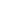 Κριτική στην αναποτελεσματικότητα των στοχαστικών μοντέλων γενικής ισορροπίας τα οποία αποτέλεσαν την κύρια μέθοδο μακροοικονομικής ανάλυσης πριν και μετά την κρίση του 2008
R. Solow (2010): Έκθεση προς το Κογκρέσο των ΗΠΑ – ‘Οικοδόμηση μιας επιστήμης των οικονομικών για τον πραγματικό κόσμο’
Η ανάγκη για μια ουσιαστική αποτύπωση της αντίληψης της ανάπτυξης και μεγέθυνσης προκύπτει από α) τις επικρατούσες παγκόσμιες συνθήκες οργάνωσης των οικονομιών και των κοινωνιών (παγκοσμιοποίηση, μεταβολή του διεθνούς καταμερισμού των έργων κ.α)
Βασική σχέση: Συνδυασμός ΕΡΓΑΖΟΜΕΝΟΥ – ΙΔΙΟΚΤΗΤΗ- ΚΑΤΑΝΑΛΩΤΗ που σχεδιάζει το μέλλον προσεκτικά και ζει για πάντα
Όχι πλέον ικανοποιητικό μοντέλο για μελλοντική πρόβλεψη
Μια ολοκληρωμένη θα πρέπει να περιλαμβάνει επιρροές από τις υπο-επιστήμες των οικονομικών:
Την μικροοικονομική ανάλυση, την μακροοικονομική, τα διεθνή οικονομικά, τα οικονομικά της ανάπτυξης, την οικονομική ιστορία

Αφετηρία θα αποτελεί η ανάλυση της συμπεριφοράς, των ατόμων, των ομάδων, των επιχειρήσεων, των θεσμών (μικροοικονομική ανάλυση) και στην συνέχεια να επεκταθεί σε μακρο επίπεδο.
β) τις αυξανόμενες απαιτήσεις κατανόησης των οικονομικών και κοινωνικών φαινομένων και γ) την αδυναμία που επέδειξαν τα γραμμικά και περιορισμένης εμβέλειας εργαλεία να προβλέψουν, να ερμηνεύσουν αλλά και να θεραπεύσουν τα μεγάλα αναπτυξιακά προβλήματα στις αρχές του 21ου αιώνα
Μπορούμε τελικά να έχουμε μια ολοκληρωμένη προσέγγιση??
Προς αναζήτηση τελικά θεωρητικών κατασκευών που να μπορούν να ερμηνεύσουν το διαφορετικό πλαίσιο συνύπαρξης φαινομένων και συμπεριφορών
Μπορεί να το κάνει το νεοκλασικό οικοδόμημα οικονομικής σκέψης??
Σε ένα βαθμό ΝΑΙ, δεδομένου ότι περιέχει επαρκείς αναφορές συνύπαρξης που διέπουν το συνολικό οικοδόμημα: Ανθρώπινη συμπεριφορά, επιχείρηση και κλάδος, μακροοικονομική θεώρηση της ανάπτυξης
Οργανωμένη συνολικά δεν υπάρχει! Υπάρχουν όμως σύνθετες θεωρήσεις, αρκετά ώριμες οι οποίες θα μπορούσαν να δώσουν μια άλλη οπτική στην κατανόηση και αντίληψη της ανάπτυξης (π.χ. η θεωρία της εξέλιξης). Η αποτελεσματικότητα τους όμως θα εξαρτηθεί από το κατά πόσο ο ερευνητής θα αποστασιοποιηθεί από την εσωτερική ομορφιά των αναλυτικών εργαλείων και θα γοητεύεται από την πραγματική αναλυτική δυνατότητα που προσφέρει η χρησιμοποίηση τους (Πετράκης, 2017: 65)
Κάποια άλλη θεώρηση πέρα της νεοκλασικής??
Κατά τον Stiglitz (2010) η διεύρυνση των ορίων της θεωρητικοποίησης της γενικής και ολοκληρωμένης μεγέθυνσης επιτρέπει την ύπαρξη και ενσωμάτωση και άλλων απόψεων που δεν διακατέχονται από μια ιδεολογική προκατάληψη υπέρ μιας συγκεκριμένης άποψης (π.χ. των νεοκλασικών οικονομικών) όπως κάνουν οι επικρατούσες απόψεις εξετάζοντας την σχέση παραγωγικότητας και αποτελεσματικότητας
Κίνητρα, δράση και πολιτικός τομέας – Κυβερνητικές πολιτικές
6. Τοπική Οικονομική ανάπτυξη και Επιχειρήσεις
Οι θεωρίες στα τέλη της δεκαετίας του ’60
ανισσοροπίας -υπανάπτυξης (Myrdal, Rosenstein –Rodan, Hirschman κ.α)
     (η ανεμπόδιστη λειτουργία των μηχανισμών της αγοράς ευθύνεται για την ενίσχυση  και συγκέντρωση των δραστηριοτήτων στο χώρο, μέσα από τη δημιουργία οικονομιών κλίμακας, με αποτέλεσμα να οδηγούμαστε στη δημιουργία περιφερειακών ανισοτήτων)
αυτοεξισορρόπησης – ανάπτυξης (Cobb-Douglas, Hekscher – Ohlin κ.α) (ασχολήθηκε κυρίως όχι με τα αίτια των διαφορών στα επίπεδα ανάπτυξης αλλά με τους μηχανισμούς που θα ήταν δυνατόν να οδηγήσουν σε εξάλειψη των περιφερειακών ανισοτήτων και σε ισόρροπη ανάπτυξη) 
Νεώτερες επιστημονικές προσεγγίσεις
Οικονομίες συγκέντρωσης (agglomeration economies): 
α) αστικής κλίμακας (υψηλότερο επίπεδο δραστηριοτήτων στις μεγάλες πόλεις)
β) χωρικής συσπείρωσης (οφέλη από τις διακλαδικές σχέσεις μεταξύ των επιχειρήσεων)
Ενδογενής ανάπτυξη (οι αύξουσες αποδόσεις κλίμακας προκύπτουν από την συσσώρευση της γνώσης)
Νέα Οικονομική Γεωγραφία (ο κύριος σκοπός της οικονομικής γεωγραφίας είναι η αναγκαιότητα να ερμηνευτούν οι συσπειρώσεις πληθυσμών και οικονομικών δραστηριοτήτων στο χώρο. Όλες αυτές οι συγκεντρώσεις, διαμορφώνονται και επιβιώνουν λόγω του γεγονότος ότι υφίστανται οικονομίες συγκέντρωσης [Fujita κ.α, (1999:4)])
Συνέχεια…
Δράσεις Τοπικής Ανάπτυξης σε διεθνές επίπεδο
Διασφάλιση ενός επιχειρησιακού κλίματος, λειτουργικό για τις τοπικές επιχειρήσεις
Ενθάρρυνση ανάπτυξης νέων επιχειρηματικών πρωτοβουλιών
Προσανατολισμός στην προσέλκυση ξένων επενδύσεων με βάση τα χαρακτηριστικά των περιοχών
Επένδυση στην ανάπτυξη υποδομών (hard infrastructure)
Επένδυση στα ποιοτικά χαρακτηριστικά των περιοχών (ανθρώπινο δυναμικό, φυσικοί πόροι, κανόνες, θεσμοί και νομικά ζητήματα) [soft infrastructure]
Υποστήριξη της ανάπτυξης συγκεκριμένων μορφών παραγωγικών συγκεντρώσεων (clusters)
Εστίαση στην ανασύσταση και αναζωογόνηση συγκεκριμένων χωρικών ενοτήτων στο εσωτερικό των πόλεων-περιοχών (spatial targeting)
Εστίαση σε συγκεκριμένους ομάδες κοινωνικού αποκλεισμού (social targeting)
‘Τοπική Οικονομική Ανάπτυξη’ 
Αφορά μια μεγάλη κλίμακα 
παραγόντων  που  υποστηρίζουν
και ενισχύουν την μεγέθυνση και 
την ανάπτυξη  των τοπικών 
οικονομιών’. 

Αφορά  δε τις δράσεις που 
αναπτύσσονται στο εσωτερικό 
περιβάλλον μιας περιοχής / 
τόπου / πόλης, από την 
υποκίνηση των υφισταμένων 
επιχειρήσεων να συμβάλουν 
στην τοπική ανάπτυξη, να 
παραμείνουν ανταγωνιστικές και 
να επεκτείνουν τις οικονομικές 
και παραγωγικές τους δράσεις
Συνέχεια…
ΕΠΙΧΕΙΡΗΣΕΙΣ
Ο ρόλος των επιχειρήσεων στην τοπική 
ανάπτυξη μιας περιοχής/ τόπου είναι πολύ 
σημαντικός, από την στιγμή που εκφράζει 

 το επίπεδο και την τάση της 
      επιχειρηματικότητας στην περιοχή 

το επίπεδο και ο χαρακτήρας της απασχόλησης του τοπικού παραγωγικού δυναμικού
 
την ύπαρξη καινοτομικών δράσεων στις παραγωγικές διαδικασίες, 

την εγκατάσταση νέων τεχνολογιών,
 
κυρίως γιατί συνδέεται με την 
     προσπάθεια των τοπικών οικονομιών και κοινωνιών να ενισχύσουν την ενδογενή τους ανάπτυξη, παρέχοντας υποστήριξη στις τοπικές μικρομεσαίες επιχειρήσεις.
ΣΥΝΕΡΓΑΣΙΕΣ

Συνεργασία μεταξύ των επιχειρήσεων 

Συνεργασία μεταξύ επιχειρήσεων και οργανισμών 

Συνεργασία των επιχειρήσεων με τους δημόσιους φορείς διοίκησης 

ΜΟΡΦΕΣ ΕΠΙΧΕΙΡΗΜΑΤΙΚΩΝ ΔΡΑΣΕΩΝ
Επιχειρηματικά εκκολαπτήρια (Business incubators)

Κέντρα ανάπτυξης επιχειρηματικών δράσεων

Εκπαιδευτικά και Επιχειρησιακά Συμβούλια (Training and Enterprise Councils- TECs)
7. Ανταγωνιστικότητα Επιχειρήσεων
Industrial Organisation Theory 
(δυναμικές του εξωτερικού 
περιβάλλοντος των επιχειρήσεων οι 
οποίες επηρεάζουν το βαθμό της 
ανταγωνιστικότητας τους 
Porter’s diamond]


Resource-Based View 
αναφέρεται στο εσωτερικό 
Περιβάλλον των επιχειρήσεων και 
στις ικανότητες και πόρους των 
ίδιων των επιχειρήσεων να γίνουν 
ανταγωνιστικές
Παράγοντες
η αύξηση των πωλήσεων, των κερδών ή των εργαζομένων 
     
η ανάπτυξη και ο σχεδιασμός δικτύων

την ανάπτυξη συνεργασιών μεταξύ επιχειρήσεων 
     
την ύπαρξη ενός καινοτομικού περιβάλλοντος

καθώς επίσης και την ύπαρξη γεωγραφικών συστοιχιών (clusters)

η λειτουργικότητα του επιχειρησιακού περιβάλλοντος
8. Ανταγωνιστικότητα Επιχειρήσεων και Αστικά Πλεονεκτήματα
Αστικά -Τοπικά Πλεονεκτήματα
Οικονομίες συγκέντρωσης – προσβάσεις σε αγορές (πρόσβαση σε πελάτες, προμηθευτές, δίκτυα, υποστηρικτικές υπηρεσίες, ξένες επιχειρήσεις)
Περιφερειακοί παράγοντες – πολιτικές ανάπτυξης (στάση αυτοδιοίκησης, ισχυρά επενδυτικά κίνητρα, τοπικοί φόροι)
Εργασιακοί (εξειδίκευση, διαθεσιμότητα, ήθος, εργασιακές σχέσεις)
Κόστους (εργασίας, χρήσης γης)
Αστικές Υποδομές (χερσαίες, λιμενικές, εναέριες, τηλεπικοινωνίες)
Περιβάλλον – Ποιότητα Ζωής (Πολιτισμός, αισθητική εικόνα)
Εκπαιδευτικοί Ερευνητικοί (Διαθεσιμότητα Πανεπιστημίων, Ερευνητικών Κέντρων, Ποιότητα Συνεχιζόμενης Κατάρτισης)
Η ανταγωνιστικότητα των 
επιχειρήσεων και κυρίως των 
βιομηχανικών, εξαρτάται από 
τον συγκεκριμένο συνδυασμό 
των τοπικών παραγόντων 
(urban assets) που
επηρεάζουν την κατανομή των
οικονομικών δραστηριοτήτων,
συνθέτοντας κάθε φορά τις 
δυνατότητες της εκάστοτε
περιοχής, είτε σε τοπικό είτε σε
περιφερειακό επίπεδο
(Parkinson κ.α, 2004 . Begg, 
1999; Deas και Giordano, 2001;
 Maskell και Malmberg, 1999)
Γιατί είναι πολυδιάστατος ο χαρακτήρας της Οικονομικής Ανάπτυξης?
Σε παγκόσμια κλίμακα οι θεωρίες και στρατηγικές που ενστερνίστηκαν τη μεγέθυνση ως το εννοιολογικό περιεχόμενο του όρου οικονομική ανάπτυξη και εφαρμόστηκαν σε πολλές περιπτώσεις φτωχών χωρών είχαν ελάχιστα θετικά αποτελέσματα. Πρόβλημα δεν ήταν μόνο οι χαμηλοί ρυθμοί αύξησης του ΑΕΠ αλλά και άλλα ζητήματα κυρίως κοινωνικού περιεχομένου (αύξηση της ανεργίας, επιδείνωση της φτώχειας, εισοδηματικές ανισότητες, υγεία, ανισότητες κ.α)
Επαναπροσδιορισμός του όρου ‘Οικονομική Ανάπτυξη’ και του περιεχομένου του, κυρίως μετά το 1970 (τέλος της φορντικής περιόδου), σήμαινε: διερεύνηση του πολυδιάστατου περιεχομένου του όρου πέρα από την απλή μεγέθυνση του ΑΕΠ, και πρωτίστως η εγκατάλειψη της αντίληψης ότι η ‘ανάπτυξη μιας χώρας είναι ζήτημα αποκλειστικά των εγχώριων διεργασιών της και ανεξάρτητη από το διεθνές περιβάλλον και τις διεθνείς σχέσεις’
Κατά συνέπεια…το χαρακτηριστικό των νέων θεωριών και των στρατηγικών που άρχισαν να αναπτύσσονται το τελευταίο τέταρτο του 20ου αιώνα, συμπεριλάμβαναν στη διαμόρφωση του πολυδιάστατου χαρακτήρα της οικονομικής ανάπτυξης, τις διαστάσεις, της ισότητας των οικονομικών, πολιτικών, πολιτιστικών και άλλων σχέσεων, σε εθνικό, ευρωπαϊκό και διεθνές επίπεδο.
Ολοκληρωμένη, Ενδογενή και Παγκόσμια, Ανάπτυξη
Ποιοι φταίνε που οι αριθμοί από μόνοι τους δεν πέτυχαν?
Οι αναπτυγμένες καπιταλιστικά οικονομίες (ευρωπαϊκή Δύση και ΗΠΑ)
Χώρες του υπαρκτού σοσιαλισμού
Εστίαση του ενδιαφέροντος στο μέγεθος της παραγωγής
Εστίαση του ενδιαφέροντος στον έλεγχο της παραγωγής
Βασική κριτική: 
Αποστροφή από τον ανθρώπινο παράγοντα σε όλες του τις διαστάσεις. Μια αναπτυξιακή διαδικασία που και στις δυο περιπτώσεις ΔΕΝ είχε ως αφετηρία, μέσο και στόχο την ανάπτυξη της ανθρώπινης ύπαρξης και το περιβάλλον μέσα στο οποίο επιβιώνει
Ολοκληρωμένη
Ενδογενής
Παγκόσμια
Μια οργανική διαδικασία η οποία εμπλέκει έναν αριθμό οικονομικών, κοινωνικών και πολιτιστικών παραγόντων και συνεχώς επηρεάζουν ο ένας τον άλλον
Κάθε χώρα αναλαμβάνει την ανάπτυξη της με βάση τις δικές της επιλογές και σε αναλογία με τις πραγματικές αξίες, φιλοδοξίες και επιδιώξεις του λαού της
Οι στόχοι και τα προβλήματα της ανάπτυξης σε μια χώρα καθορίζονται σε σχέση με τα παγκόσμια προβλήματα που διαμορφώνουν τη φύση της ανάπτυξης διεθνώς. Η κοινωνία στην οποία επιτελείται η ανάπτυξη δεν είναι απομονωμένη, αλλά αποτελεί μέρος του δικτύου των σχέσεων και των δυνάμεων που καλύπτει όλο τον κόσμο, τόσο των αναπτυγμένων όσο και των περισσότερο οικονομικά περιορισμένων
Ανάπτυξη = Διεθνής χαρακτήρας και δυναμική vs ορθόδοξη εκδοχή ανάπτυξης (UNESCO)
Στόχος της νέας αναπτυξιακής διαδικασίας δεν αποτελεί η απεριόριστη αύξηση της παραγωγής (mass production) αλλά η ικανοποίηση των βασικών αναγκών του πληθυσμού, μέσα από μια πολιτική διαφύλαξης των φυσικών πόρων για την εξασφάλιση των αναγκών και των μελλοντικών γενεών
Παγκόσμια Ανάπτυξη = αμοιβαίες αλληλεπιδράσεις σε ένα πολυδιάστατο διεθνές περιβάλλον μεταξύ των πλούσιων και λιγότερο οικονομικά ισχυρών χωρών
9. Παγκόσμια Οικονομία: Περίοδος της Μεγάλης Ομαλοποίησης έως την περίοδο της Μεγάλης Ύφεσης (1980-2008)
Βασικά χαρακτηριστικά:  α) ασυνήθιστη μακροοικονομική σταθερότητα στην παγκόσμια οικονομία
                                              β) έλλειψη έντονων διακυμάνσεων στον οικονομικό κύκλο
                                              γ) οικονομική πρόοδος των ανεπτυγμένων και αναδυόμενων οικονομιών
                                              δ) μείωση στην μεταβλητότητα του ΑΕΠ (μετά το 1980) έφερε
                                                  κανονικότητα στην εξέλιξη των οικονομιών
                                              ε) η πραγματική οικονομία εκφράζεται μέσα από την επανάσταση του
                                                  τριτογενούς – τεταρτογενούς τομέα
Κύριος Προσανατολισμός: Ο συντονισμός της παγκόσμιας οικονομικής πολιτικής μέσω της αλληλεξάρτησης των κεντρικών τραπεζών και της διαμόρφωσης δομών συντονισμού. Ταυτόχρονα, ο βαθμός χρηματοπιστωτικοποίησης (financialization) των οικονομιών και της διεύρυνσης της επιρροής του χρηματοδοτικού τομέα, παίζει μεγάλο ρόλο στην ευημερία των πολιτών
Κύριες οικονομικές θεωρίες: Θεωρία των πραγματικών οικονομικών κύκλων (real business – cycle theory), μακροοικονομικού χαρακτήρα προσεγγίσεις,  με εστίαση στους μηχανισμούς των οικονομικών κύκλων των νομισματικών και δημοσιονομικών πολιτικών. Πιο συγκεκριμένα οι Kydland and Prescott (1977, 1982) εισάγουν μια θεωρία RBC προκειμένου να εξετάσουν επιχειρηματικούς κύκλους
Κύριες οικονομικές θεωρίες: Μετά – Κευνσιανή θεωρία (Post – Keynesian), με εστίαση στην λειτουργία και συμπεριφορά της πραγματικής οικονομίας, υποβαθμίζοντας την σημασία των νομισματικών και χρηματοοικονομικών επιπτώσεων καθώς και το περιβάλλον της αβεβαιότητας. Η βασική αρχή εστιάζει στην αρχή της ενεργούς ζήτησης.
Κατά τον Davinson (1984), ως έναν από τους κύριους εκφραστές της, η εκκαθάριση στην αγορά δεν είναι αποτέλεσμα της διακύμανσης των τιμών που μπορεί να φέρει ισορροπία, αλλά η συμπεριφορά τόσο των νοικοκυριών όσο και των επιχειρήσεων προσδιορίζεται και από άλλους παράγοντες πέρα των τιμών.
Εξελικτική θεωρία: Η σύγχρονη εξελικτική σύνθεση με βασικό της πυρήνα το ρόλο της ‘έρευνας και ανάπτυξης’ δίνοντας έμφαση στις δαπάνες που κατευθύνονται στην συσσώρευση της γνώσης και στην ανάπτυξη της τεχνογνωσίας, παράγοντες που αυξάνουν τις πιθανότητες των επιχειρήσεων να επιβιώσουν μέσα στα πλαίσια του έντονου ανταγωνισμού αλλά και να μπορέσουν να αναπτυχθούν μελλοντικά (Nelson and Winter 1982; Helfat 1994)
10. Παγκοσμιοποίηση και Ε.Ε
1950 - 1973
Φορντικό Μοντέλο Ανάπτυξης
ΗΠΑ
Κυριαρχία
Ε.Ε
Κεντρική Ευρώπη
Παγκοσμιοποίηση
Μονοπώλια - Ολιγοπώλια
Ε.Ε
Κ.Ε – Κοινωνικά προβλήματα
Αναδυόμενες οικονομίες
Παγκοσμιοποίηση
- R/D Γ’ γενής τομέας
1974 - 1980
Αρχή - Μ Φορντισμού - Προσαρμογή
Παγκοσμιοποίηση
- R/D Γ’ γενής τομέας
ΕΟΚ. Ευρ. Νότος – Ευρώπη 2 ταχυτήτων
1981 - 1989
Μ- Φορντισμός
Αποβ/νιση
Αναδυόμενες
Οικονομίες
Ιαπωνία
Παγκοσμιοποίηση
Δίκτυα – Διεθνείς αγορές - Ανταγωνισμός
1990 - 2004
27
Ευρώπη 3 ταχυτήτων
Μ-Φορντισμός – 
Τοπικότητα
Πολλοί μεγάλοι
παίχτες
Ευρώπη των 29
Ταυτότητα – Εικόνα – Θεσμικά και οικονομικά προβλήματα
ΟΜΟΙΟΓΕΝΟΠΟΙΗΣΗ
VS
ΔΙΑΦΟΡΕΤΙΚΟΤΗΤΑ
Η Ε.Ε προς αναζήτηση λύσεων αλλά και ταυτότητας
Μεγάλοι παίχτες και μεγάλη εξειδίκευση
2005 – έως σήμερα
Έμφαση στην Ιδιαιτερότητα - Μοναδικότητα
11. Παγκοσμιοποίηση και Ανάπτυξη
GLOBALISATION vs LOCALISATION
ΜΟΝΤΕΛΟ ΤΟΠΙΚΗΣ ΙΔΙΑΤΕΡΟΤΗΤΑΣ
ΓΕΝΙΚΟ ΜΟΝΤΕΛΟ ΑΝΑΠΤΥΞΗΣ
ΜΙΚΡΟΟΙΚΟΝΟΜΙΚΗ
ΘΕΩΡΗΣΗ
ΜΑΚΡΟΟΙΚΟΝΟΜΙΚΗ ΘΕΩΡΗΣΗ
ΣΤΡΑΤΗΓΙΚΟΣ ΣΧΕΔΙΑΣΜΟΣ ΚΑΙ ΑΝΑΠΤΥΞΗ ΣΥΝΕΡΓΑΣΙΩΝ
ΑΝΤΑΓΩΝΙΣΤΙΚΟΤΗΤΑ ΣΕ ΟΙΚΟΝΟΜΙΚΟΥΣ ΟΡΟΥΣ
Βασικοί άξονες της Έξυπνης Εξειδίκευσης (Smart Specialization) [European Commission]
SMART
Προσδιορισμός των ενδογενών δυναμικών των περιφερειών και των συγκριτικών πλεονεκτημάτων τους
Προτεραιότητα σε επενδύσεις έρευνας και καινοτομίας σε ανταγωνιστικό επίπεδο
SPECIALISED
STRATEGIC
Προσδιορισμός ενός κοινά αποδεκτού οράματος καινοτόμου περιφέρειας
Περισσότερες από 120 ‘έξυπνες στρατηγικές’ ήδη έχουν αναπτυχθεί
Τι έχει προγραμματιστεί
Περίπου 67 δις ευρώ έχουν δεσμευτεί από το Ευρωπαϊκό Διαθρωτικό Ταμείο και το ταμείο χρηματοδότησής επενδύσεων αλλά και τα εθνικά και περιφερειακά ταμεία
Στόχοι για το 2020
15.000 καινούργια προϊόντα στην αγορά
140.000 νέα start-ups
350.000 νέες θέσεις εργασίας